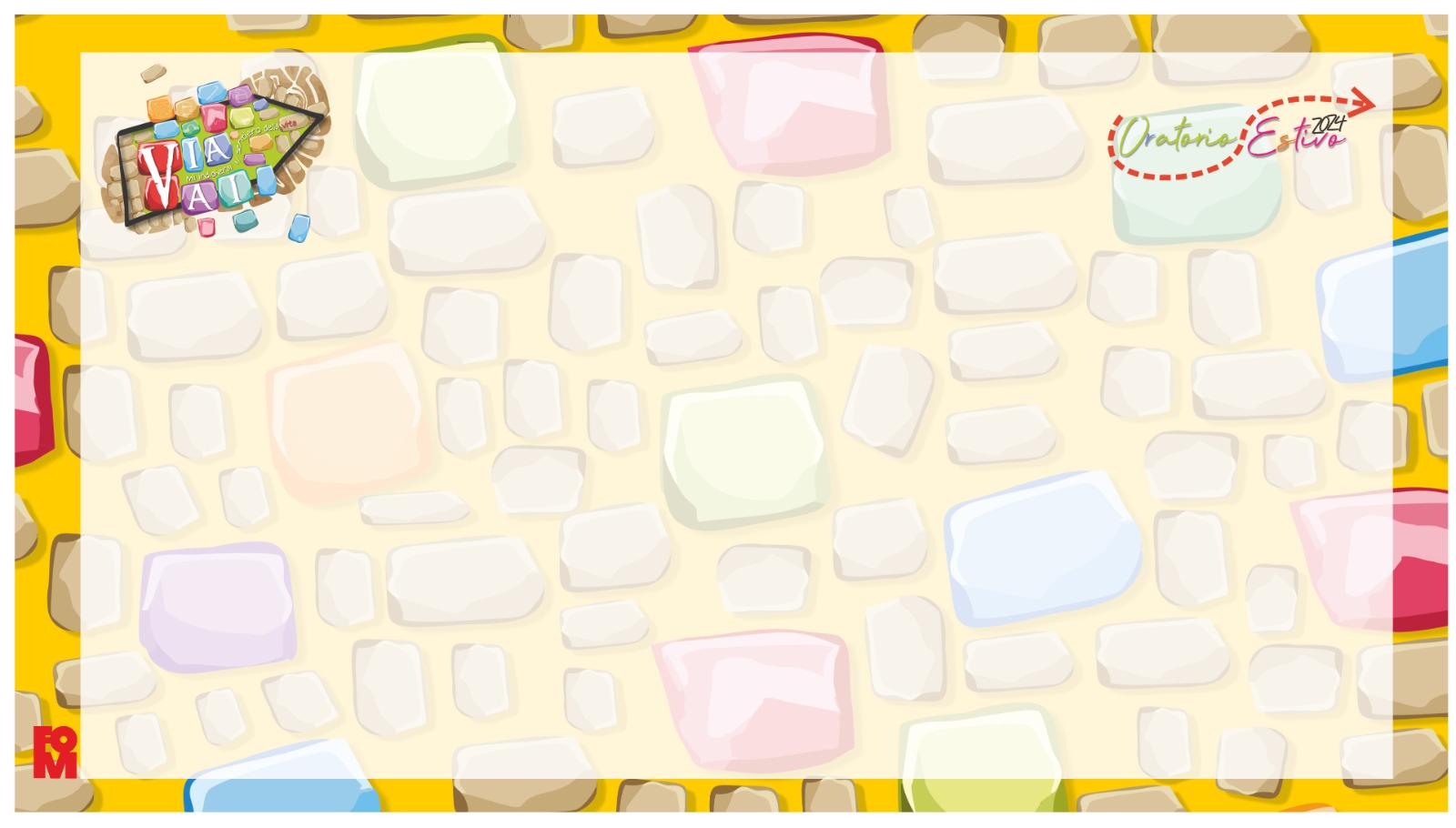 Preghiera ViaVai
Mi indicherai il sentiero della vita
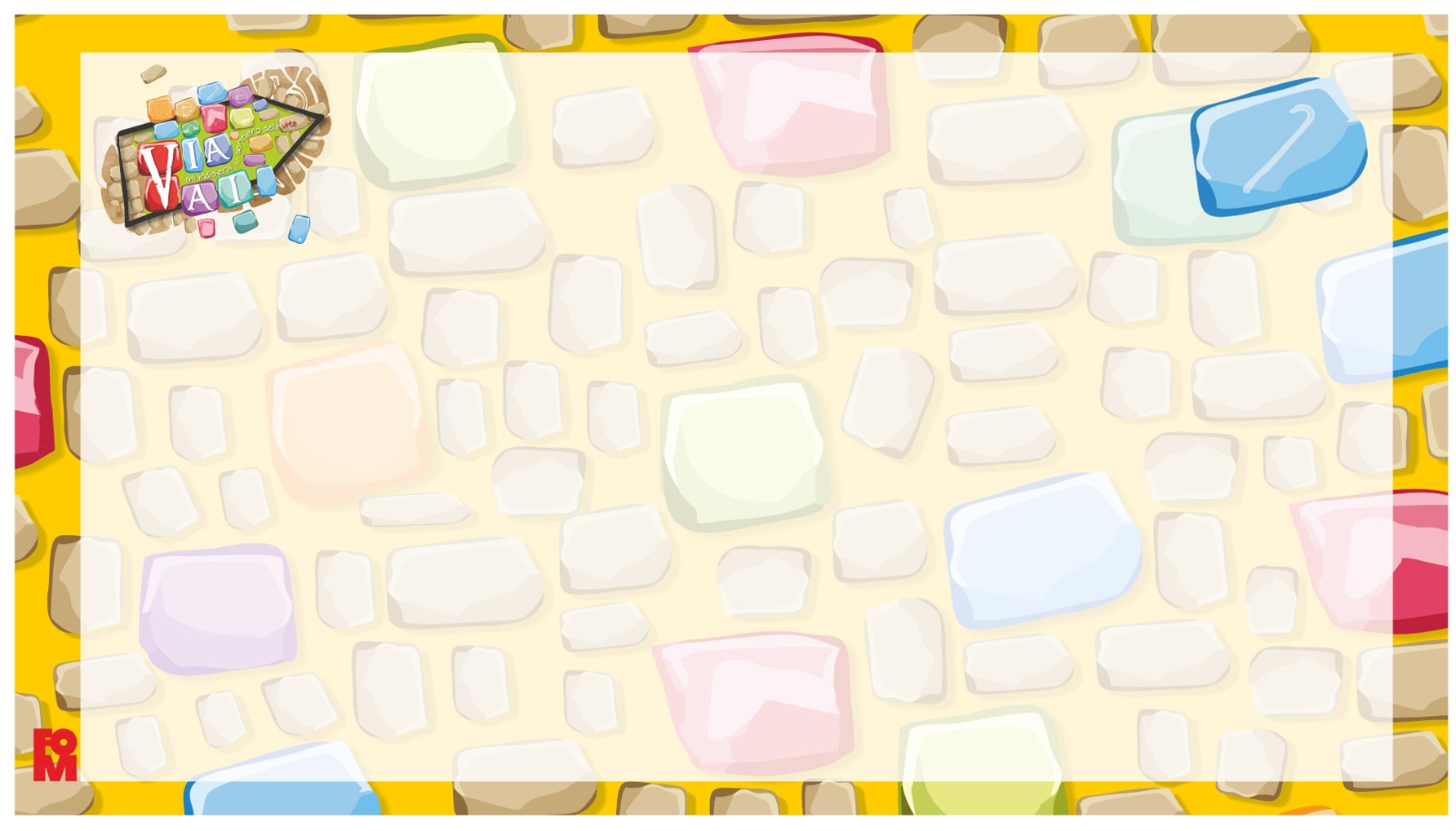 Camminare nonostante la tristezza
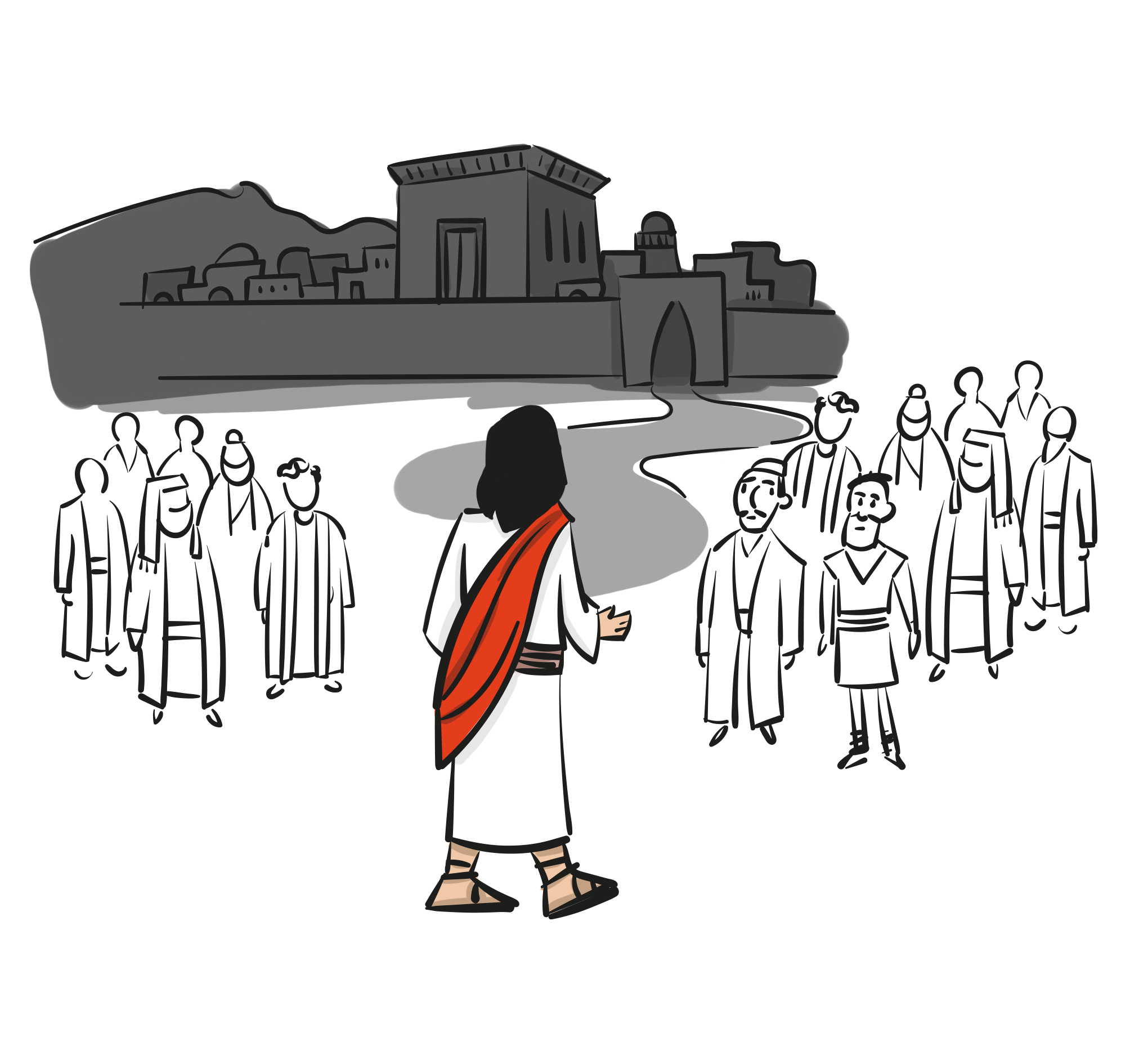 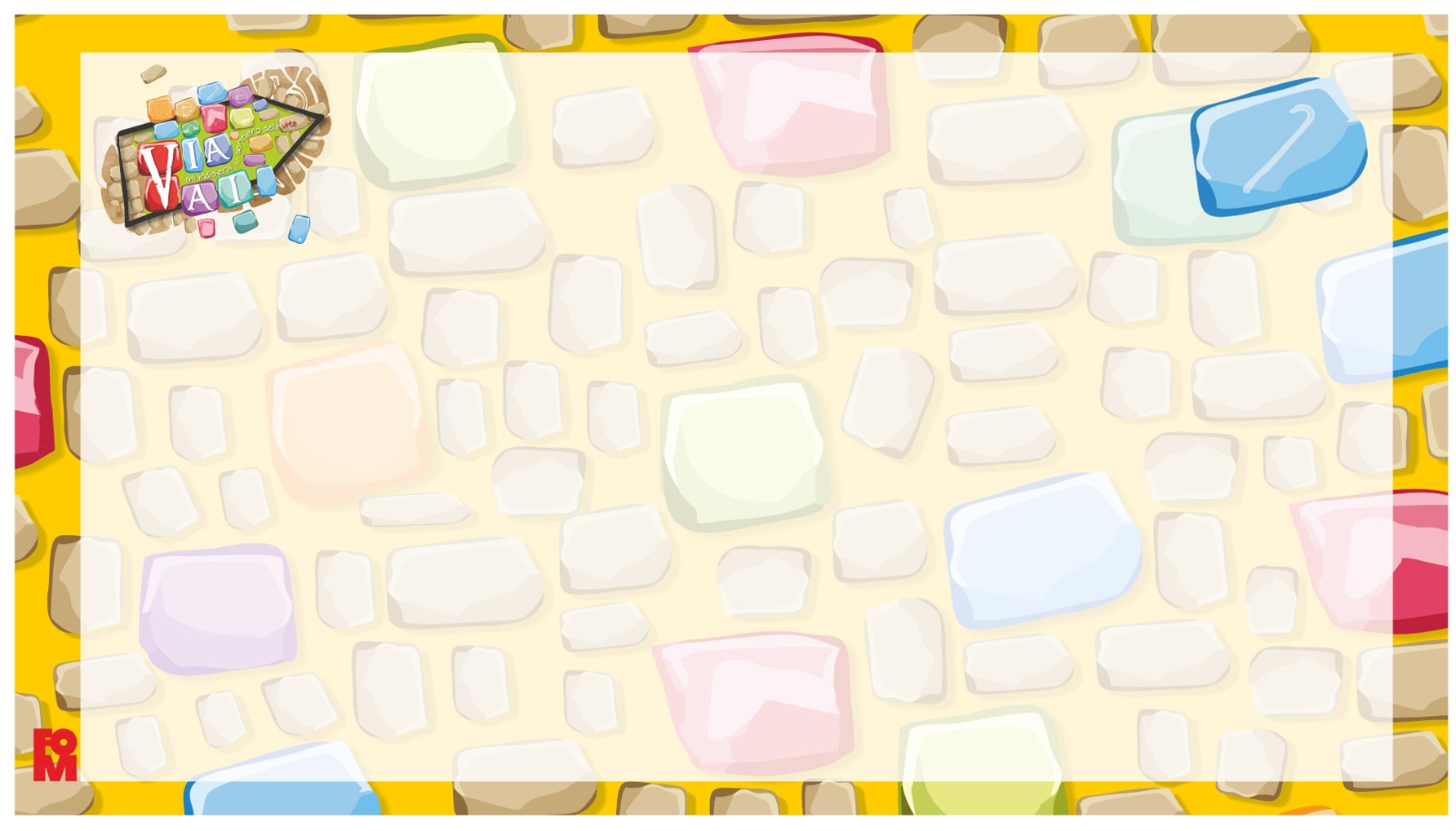 Entrare in preghiera
Viene accesa la settima candela posta sull’altare che identifica il passo del “camminare”. Si canta l’antifona:

Mi indicherai il sentiero della vita, gioia piena alla tua presenza.
Mi Indicherai il sentiero della vita, dolcezza senza fine alla tua destra.
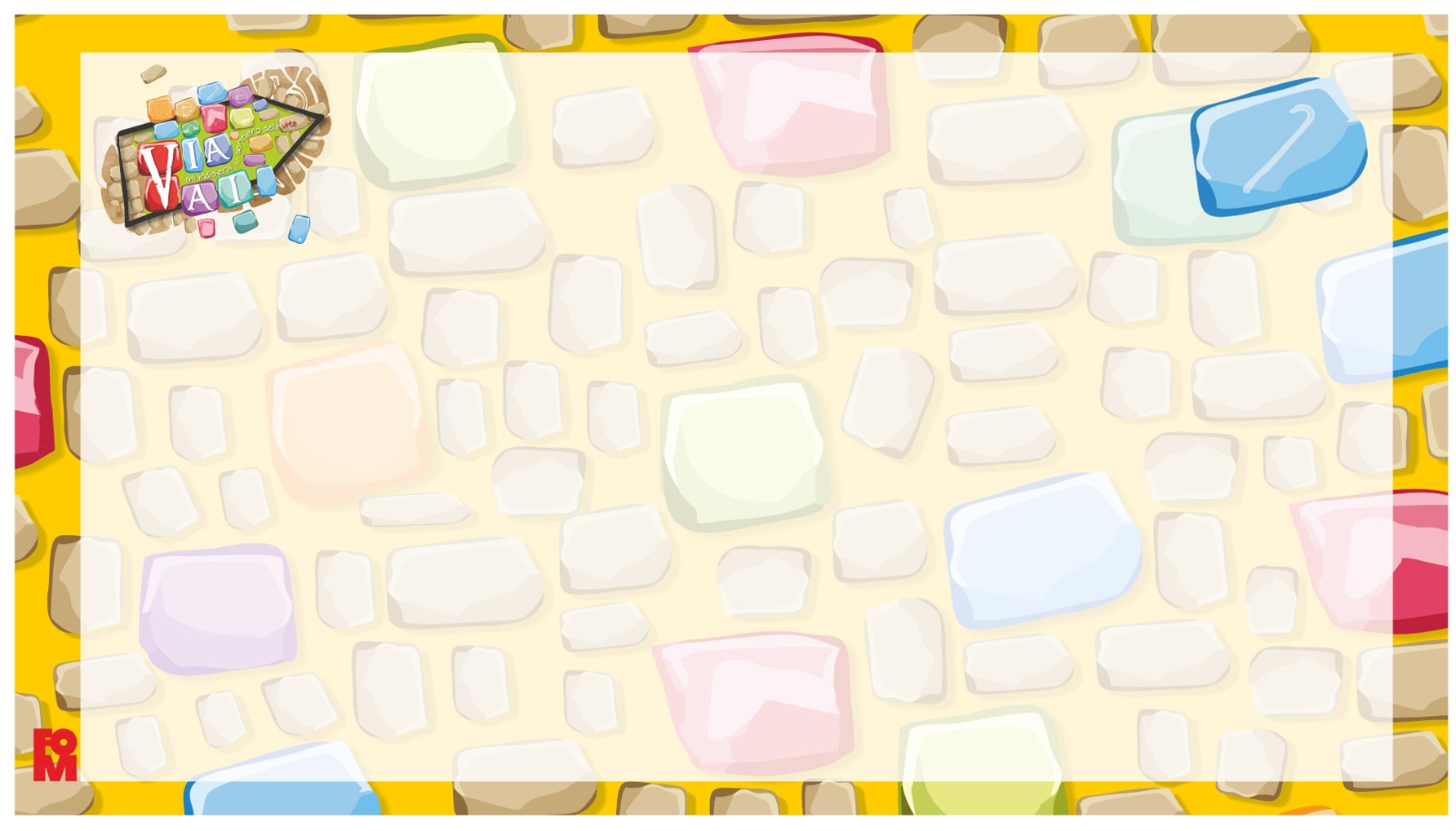 Entrare in preghiera
Invito alla preghiera
G. Nel nome del Padre…

L. Camminiamo con te
T. E ci sforziamo di passare anche per la porta stretta.
L. Camminiamo con te
T. Che ci inviti alla tua festa.
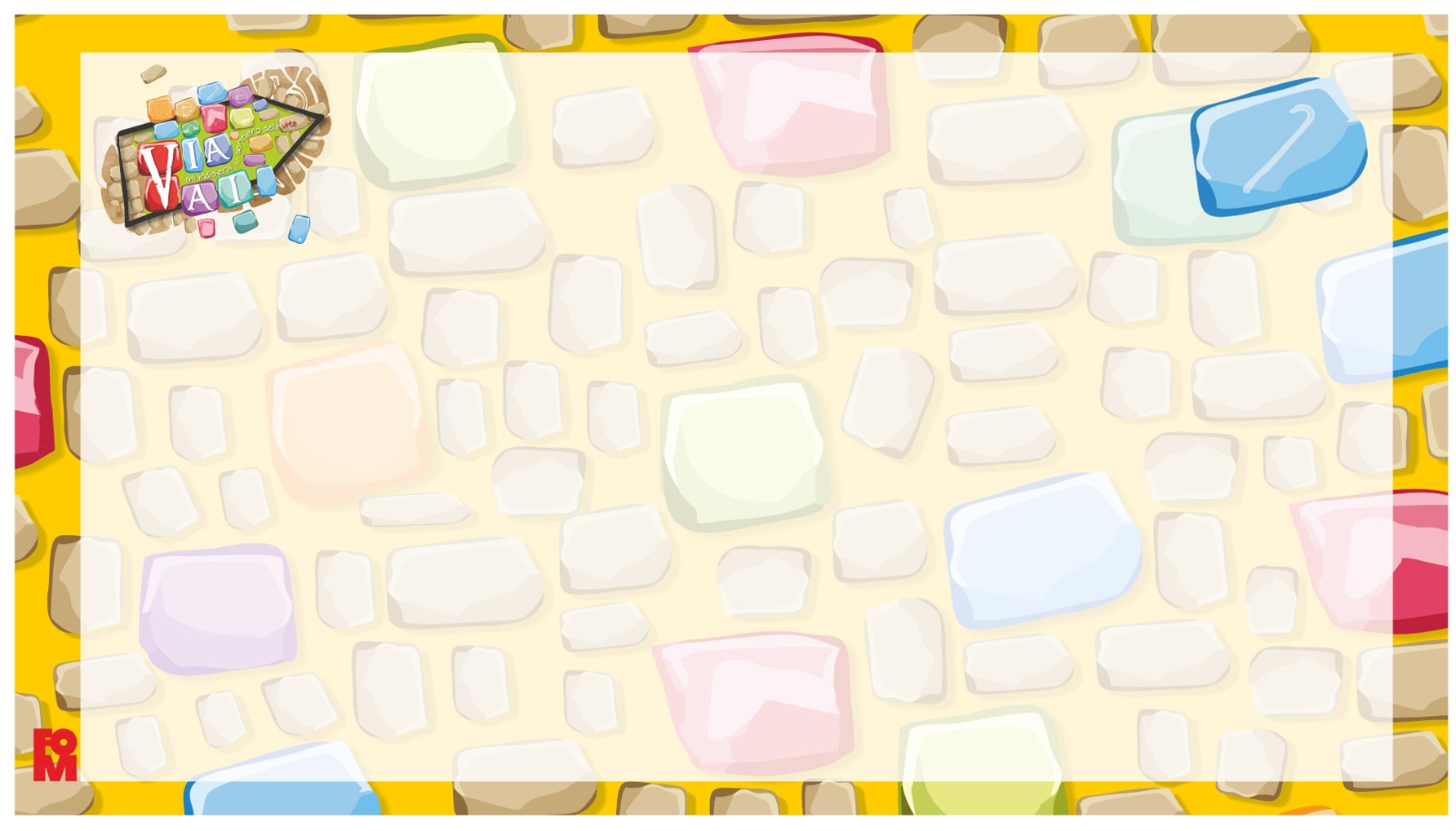 Parola di Dio
L. Ascoltiamo il Vangelo secondo Luca. (Lc 13,22-27)						T. La tua Parola ci renda simili a te, Signore.

In quel tempo. Il Signore Gesù passava insegnando per città e villaggi, mentre era in cammino verso Gerusalemme. Un tale gli chiese: "Signore, sono pochi quelli che si salvano?". Disse loro: "Sforzatevi di entrare per la porta stretta, perché molti, io vi dico, cercheranno di entrare, ma non ci riusciranno. Quando il padrone di casa si alzerà e chiuderà la porta, voi, rimasti fuori, comincerete a bussare alla porta, dicendo: "Signore, aprici!".
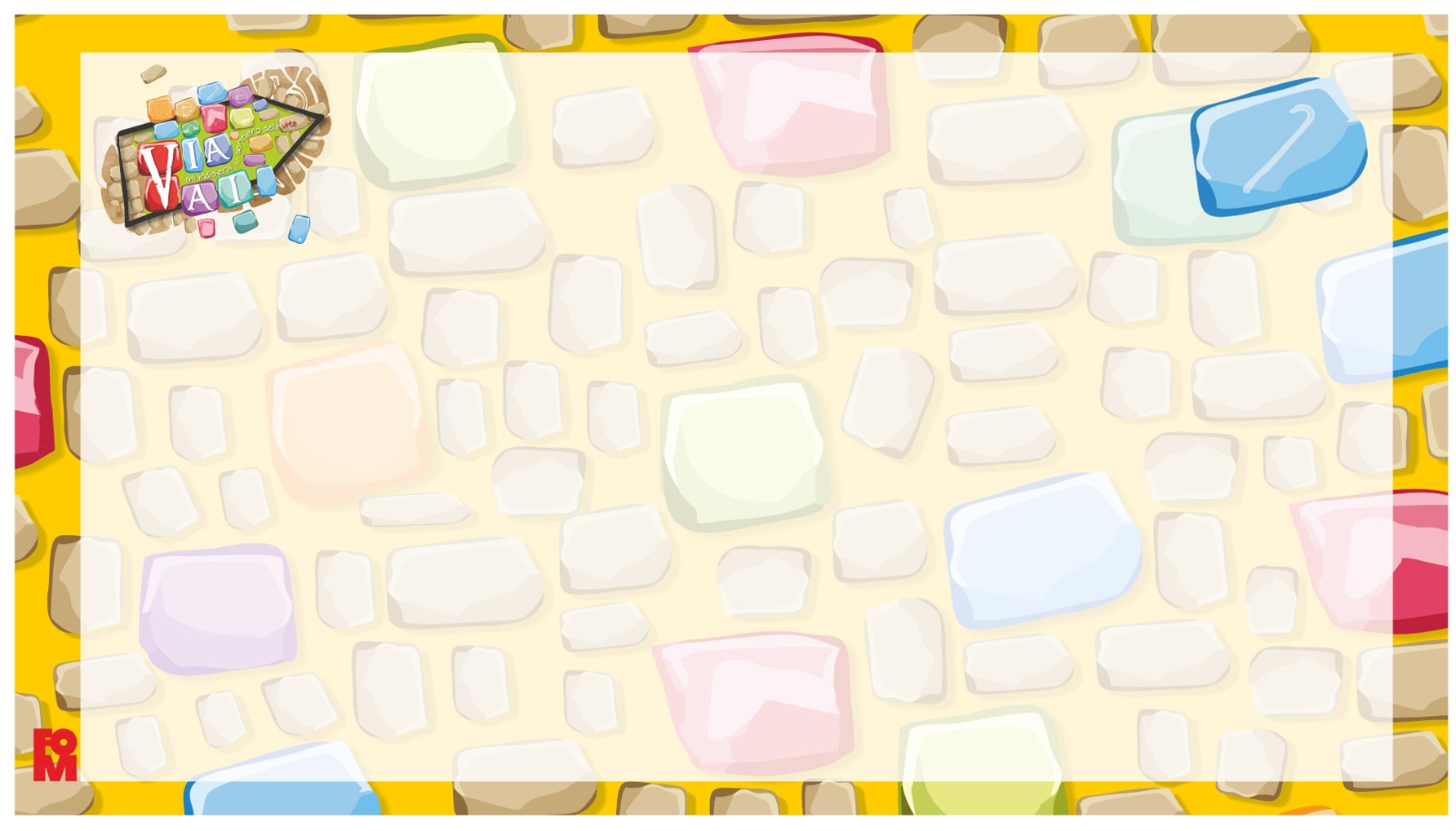 Parola di Dio
Ma egli vi risponderà: "Non so di dove siete". Allora comincerete a dire: "Abbiamo mangiato e bevuto in tua presenza e tu hai insegnato nelle nostre piazze". Ma egli vi dichiarerà: "Voi, non so di dove siete. Allontanatevi da me, voi tutti operatori di ingiustizia!".

Parola del Signore.
T. Lode a te, o Cristo.
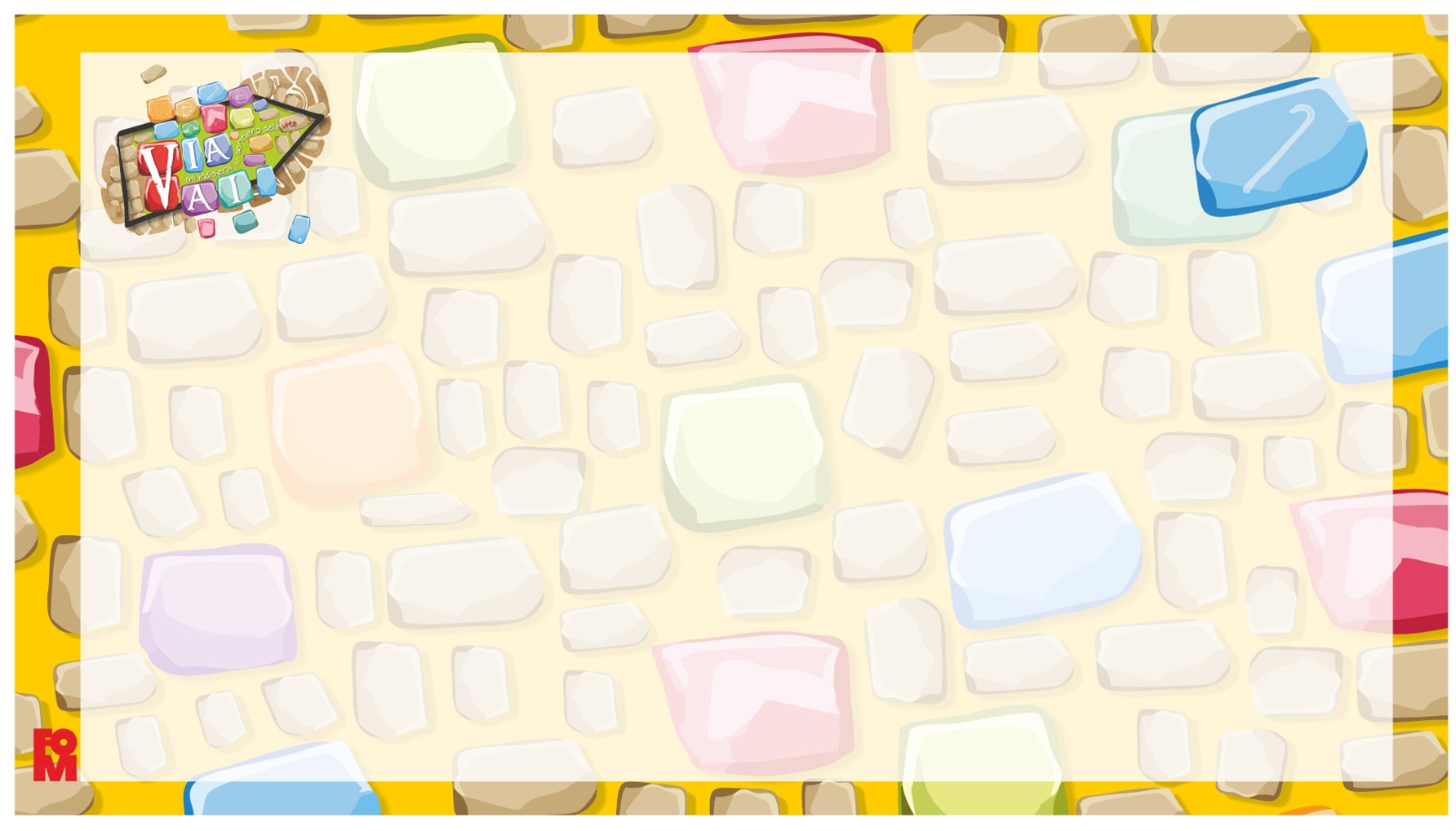 Intercessioni
Preghiamo insieme e diciamo: “Perdonaci, Signore”
- Per quando non ti riconosciamo in chi ci domanda aiuto.
- Per quando scegliamo la via comoda e non quella che ci indichi.
- Per quando pur celebrando l’Eucaristia non sappiamo riconoscerti.

Canto finale
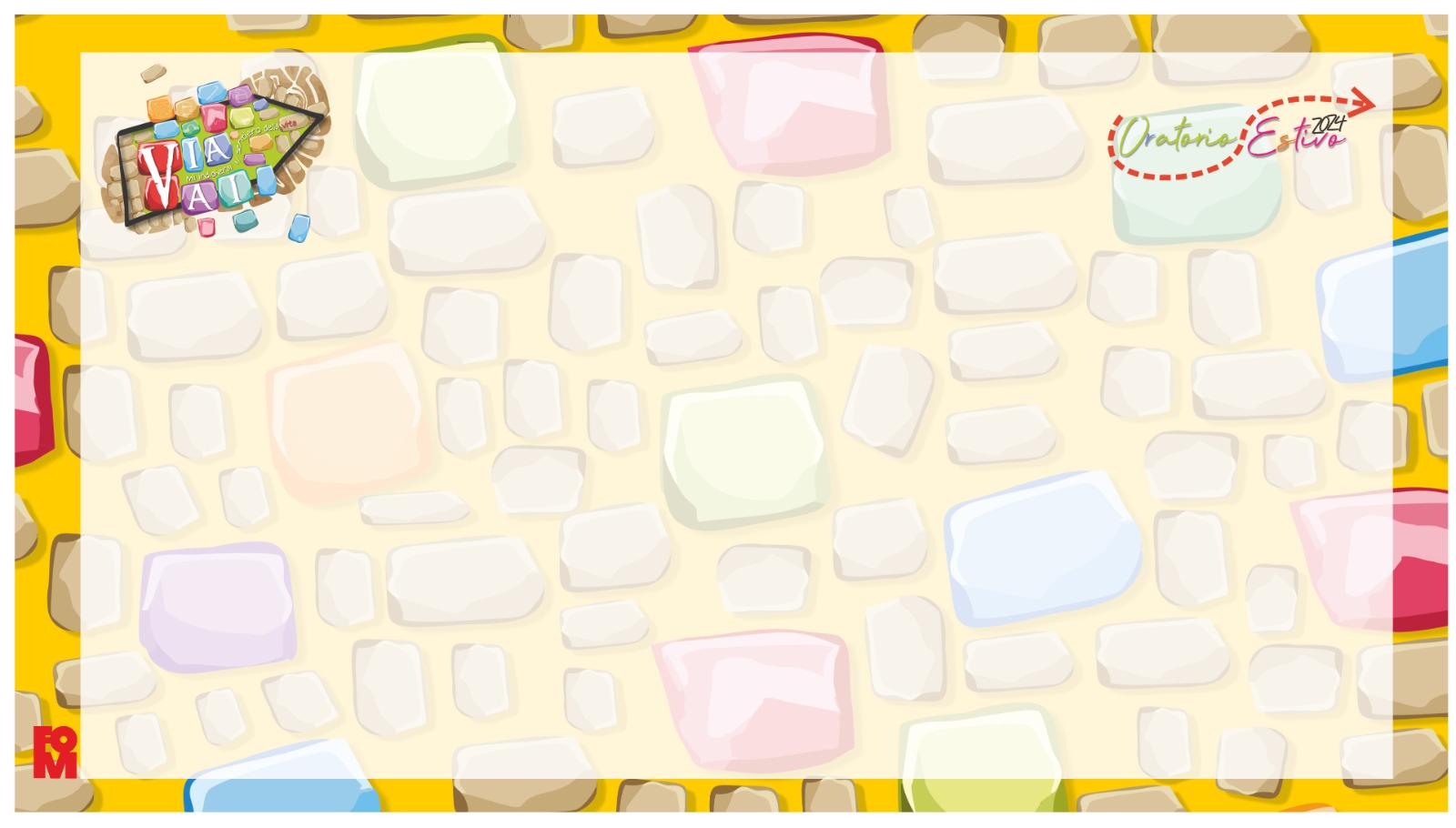 Canto finale